Microsoft Dynamics SLAnd Power BI
Agenda
Power BI – How to learn more	
SL Announcements
SL Power BI Dashboard – Walk through
Questions & Answers
Microsoft Power BI
Power BI is a suite of business analytics tools to analyze data and share insights.
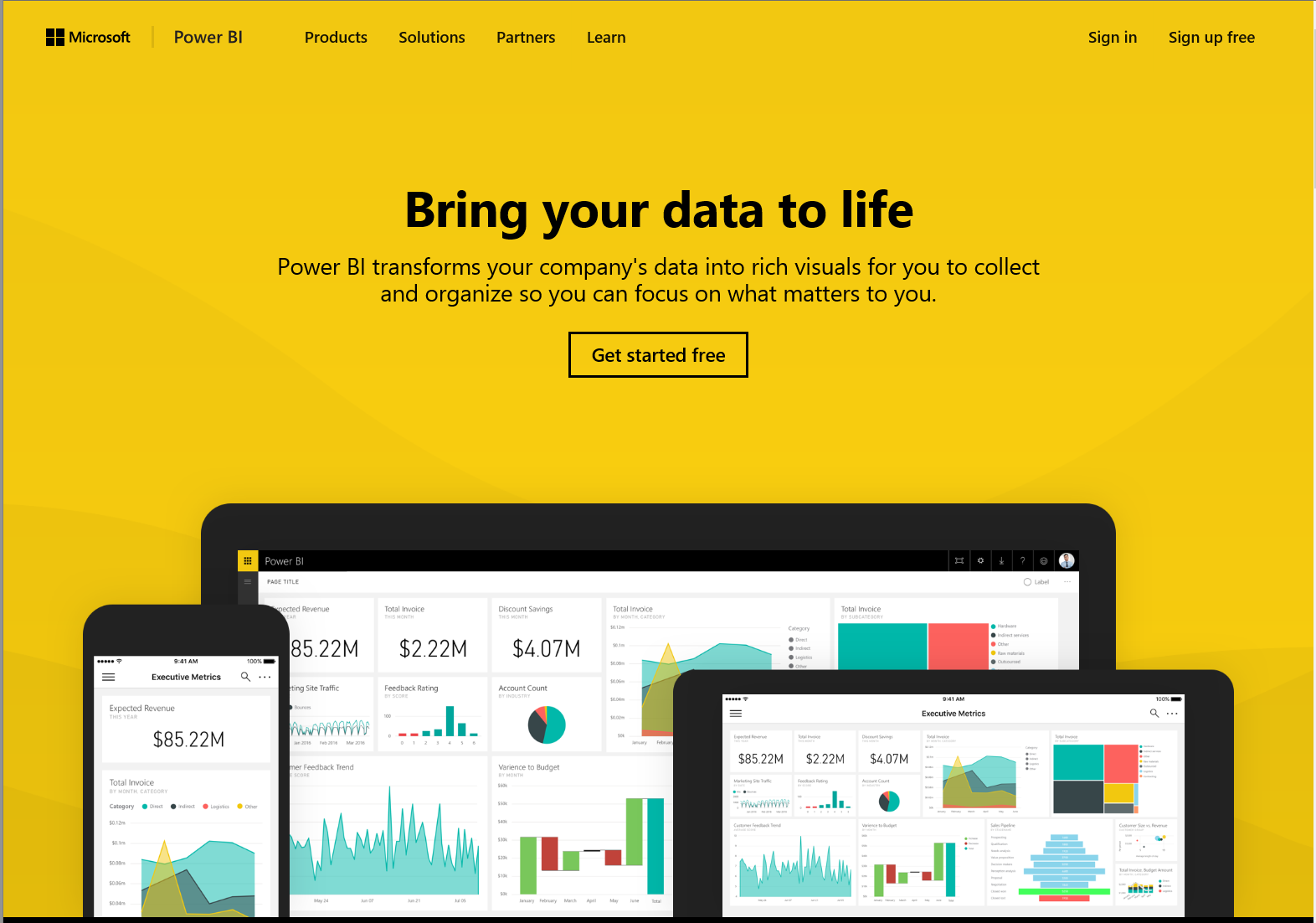 Download - Desktop
https://powerbi.microsoft.com/en-us/
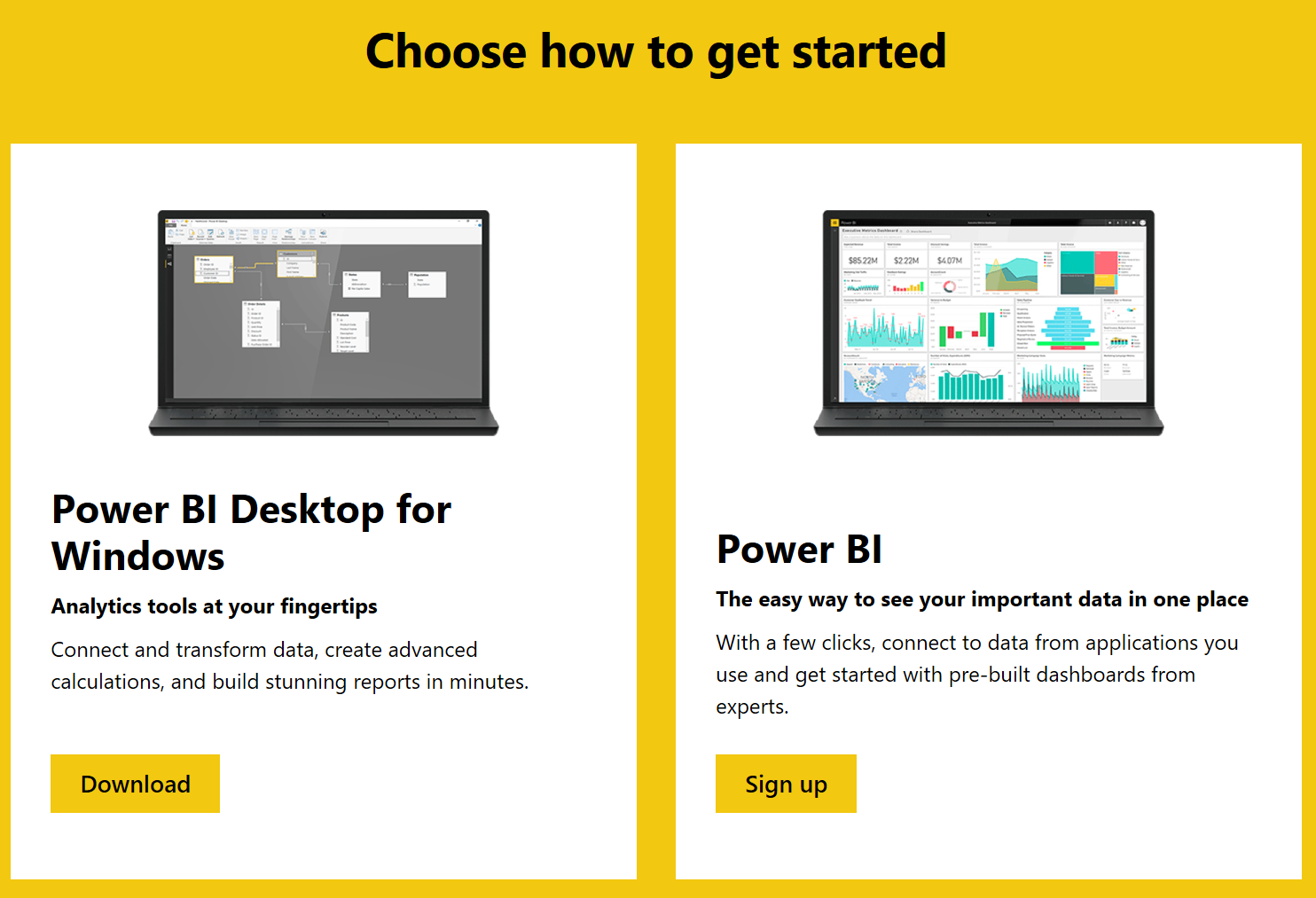 Learn More
https://powerbi.microsoft.com/en-us/learning/
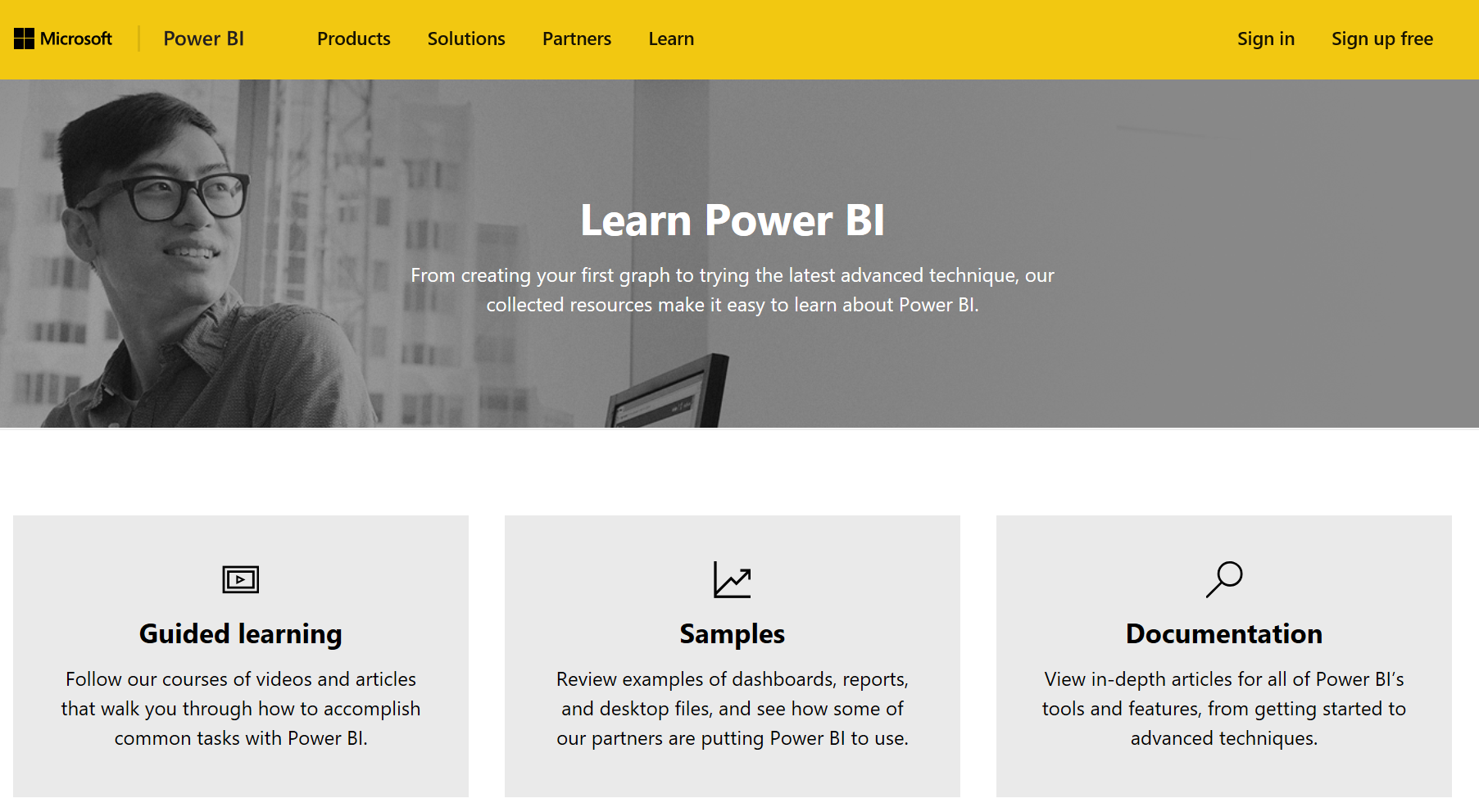 Microsoft Dynamics SL Delivered
Released in 12/2016
Microsoft Dynamics SL 2015 
CU2

(cumulative update)
Release
Hot Fixes for the SL rich client
since the last CU release
PLUS…
Power BI SL Project Dashboard example
CU2 release includes:
Connecting Power BI to Microsoft Dynamics SL
	Document walking through basic connection
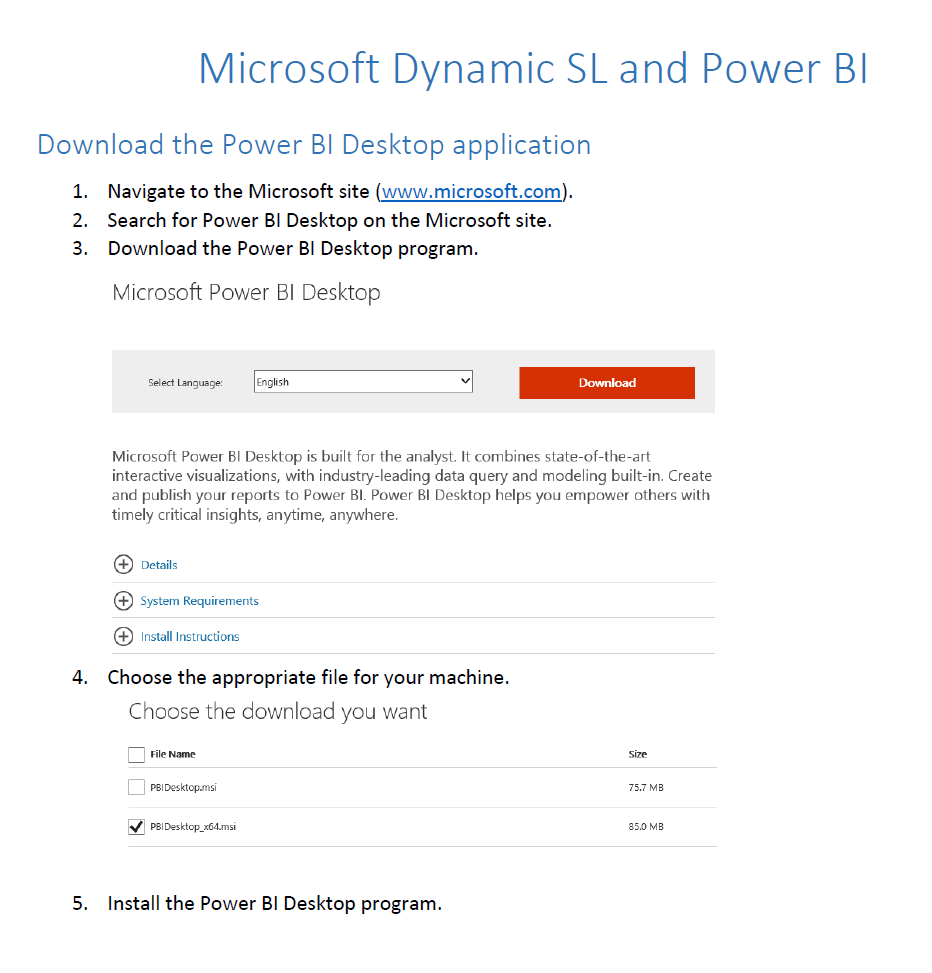 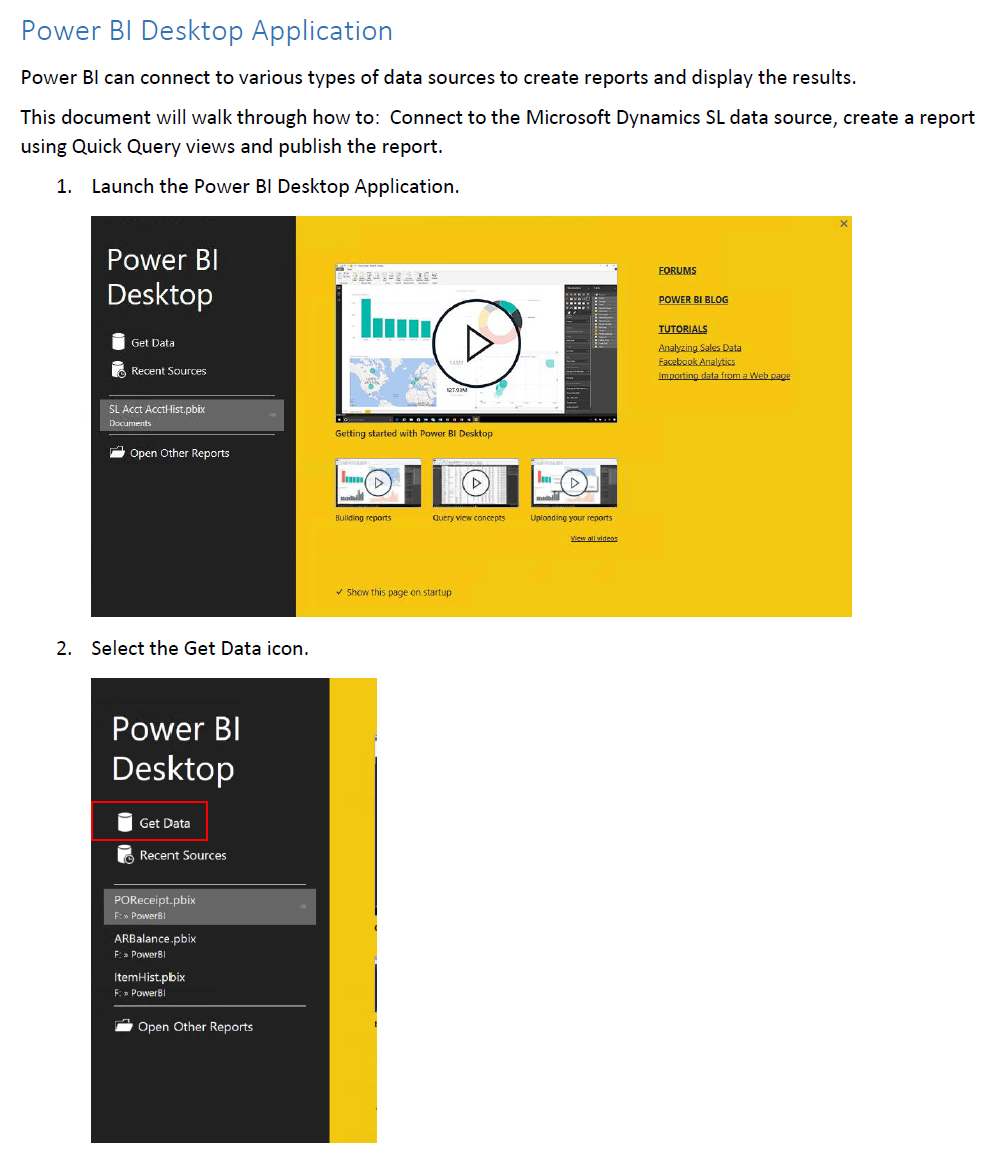 Power BI SL Project Dashboard example
CU2 release includes:
SL Project Power BI Dashboards
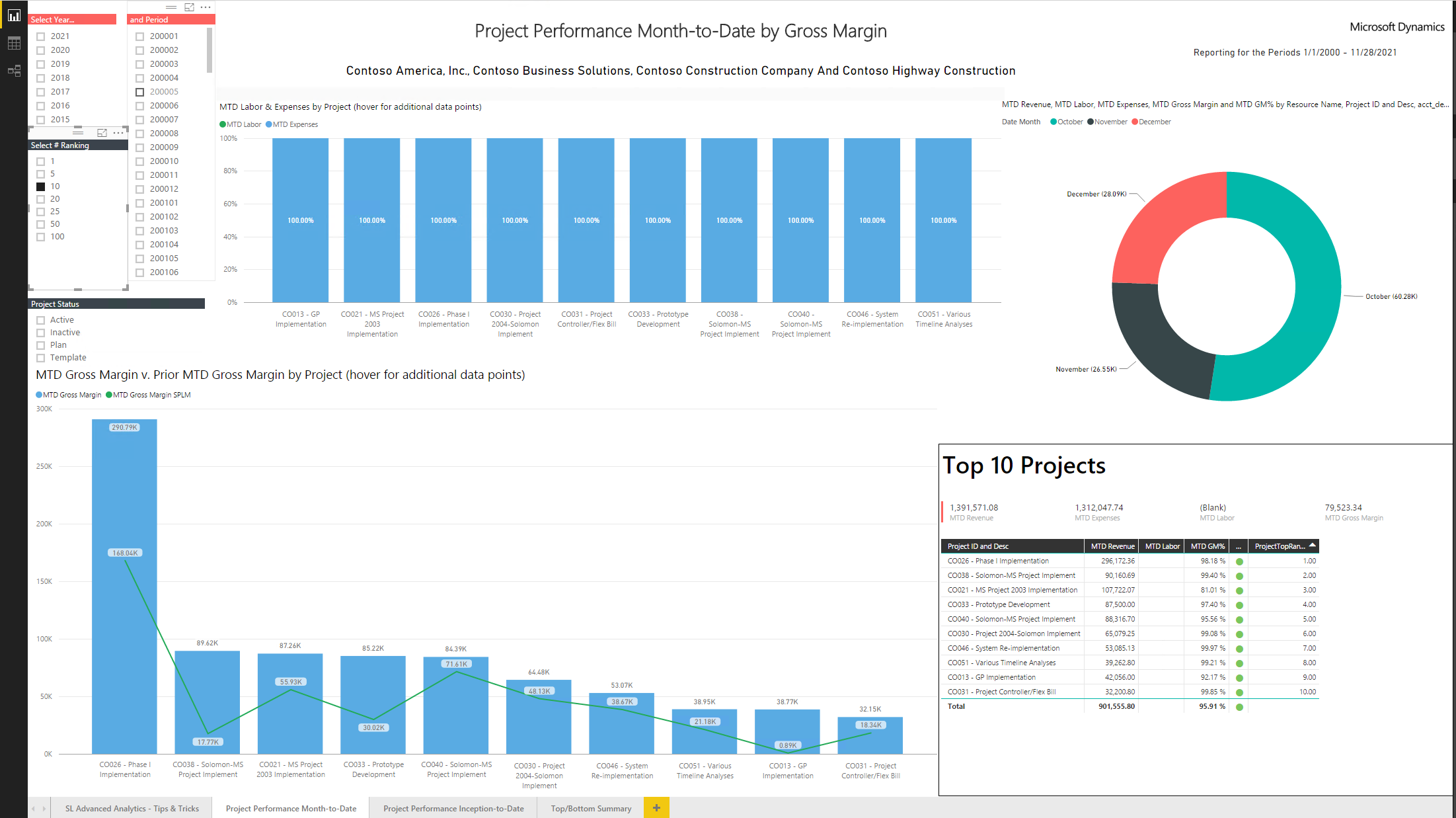 Power BI Dashboard update as of 3/2017
Users without Web Apps can still use file shipped with CU2
For Web Apps users…
Update available through support
Addresses a change to the existing view and function made in Web Apps
Results in adding a new view and function to database
Requires an Administrator to install
Installation demonstration
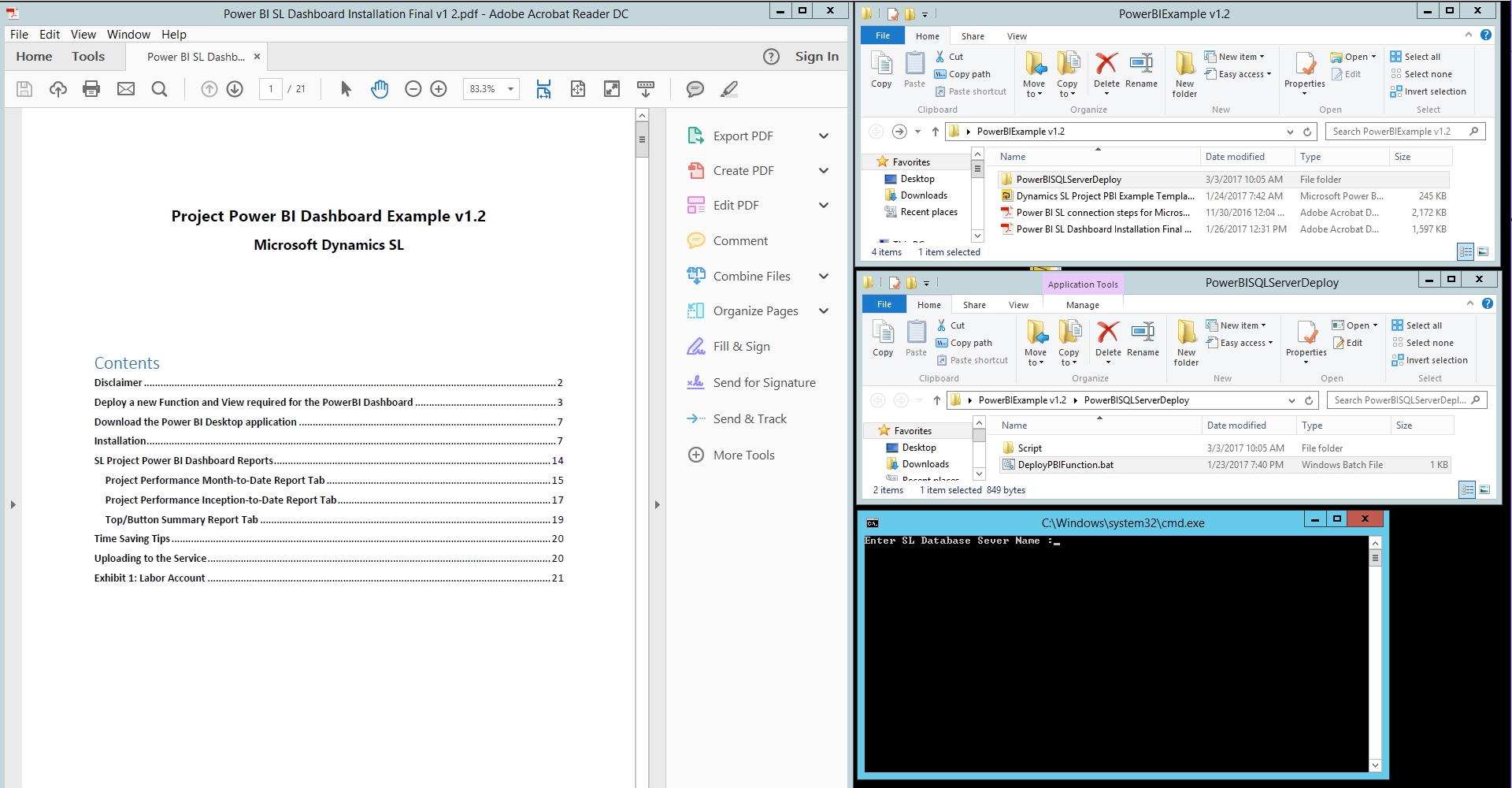 Deploy function
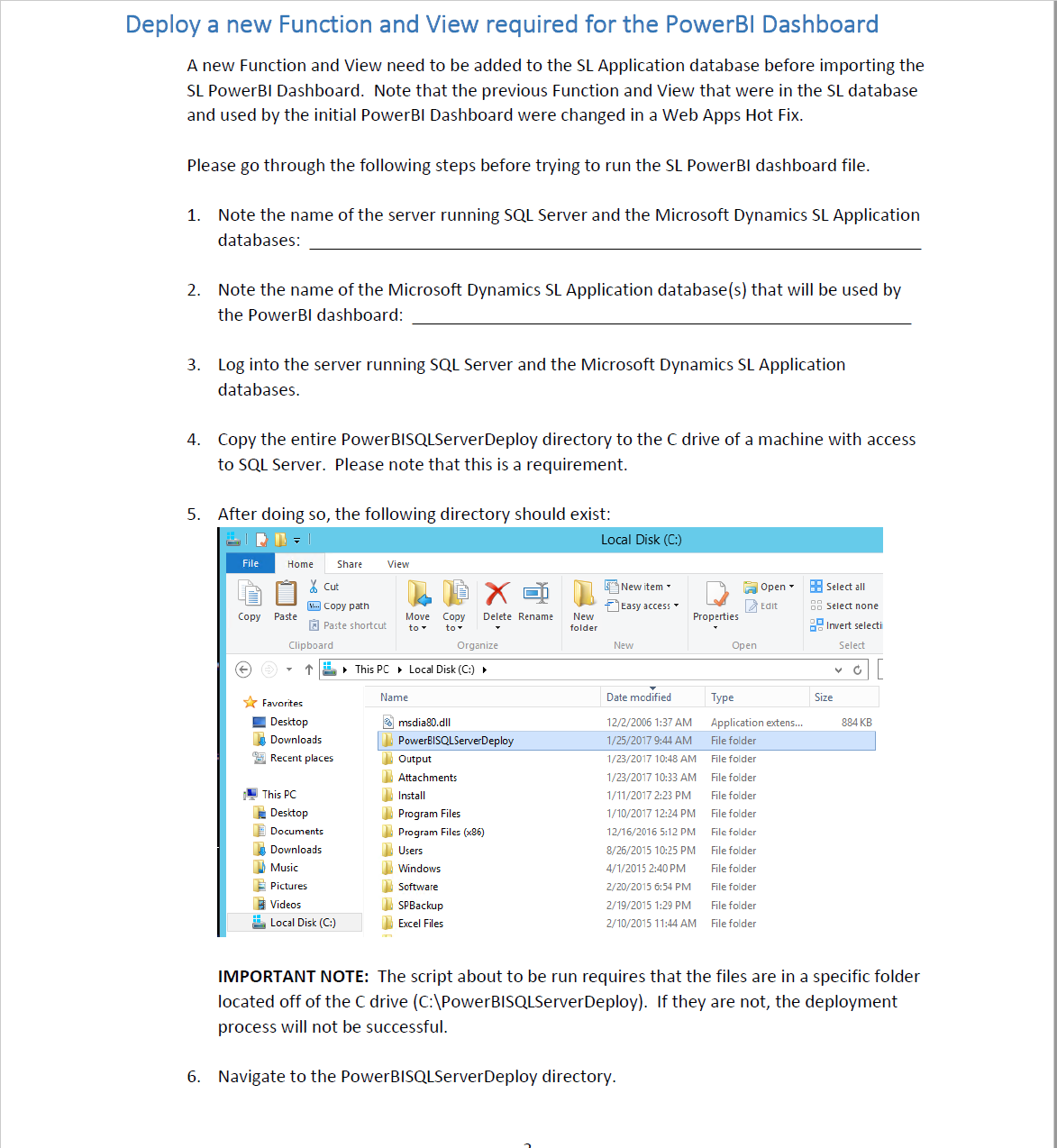 Administrators Only

Recommend to do while
users are out of SL

SQL Server
SL Application Database
Copy Files to C drive
Deploy function
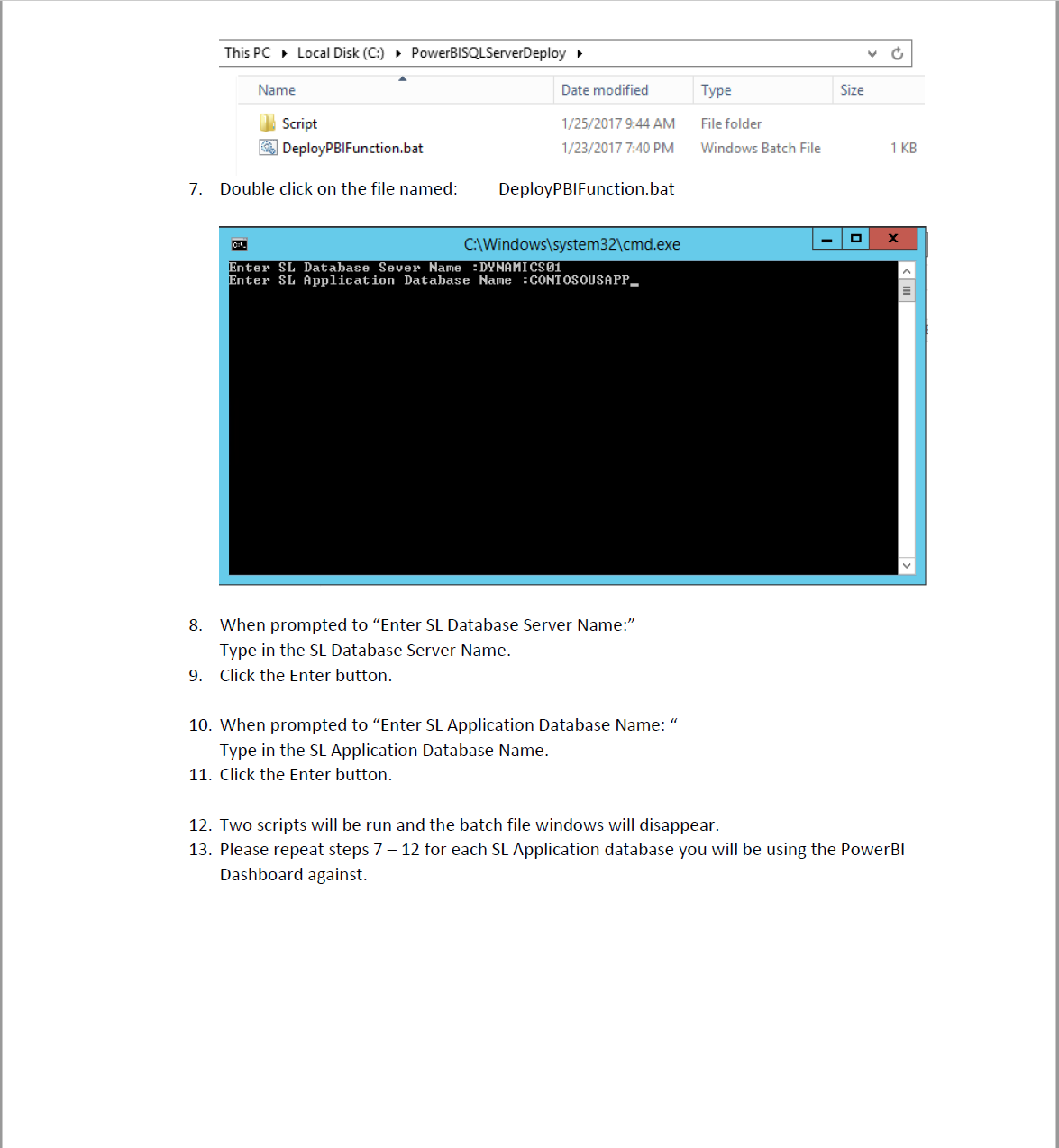 Run DeployPBIFunction.bat
Enter
SQL Server Name
SL Application Database Name
Click Enter and function is deployed
Verify installation
Steps included to verify install
Download
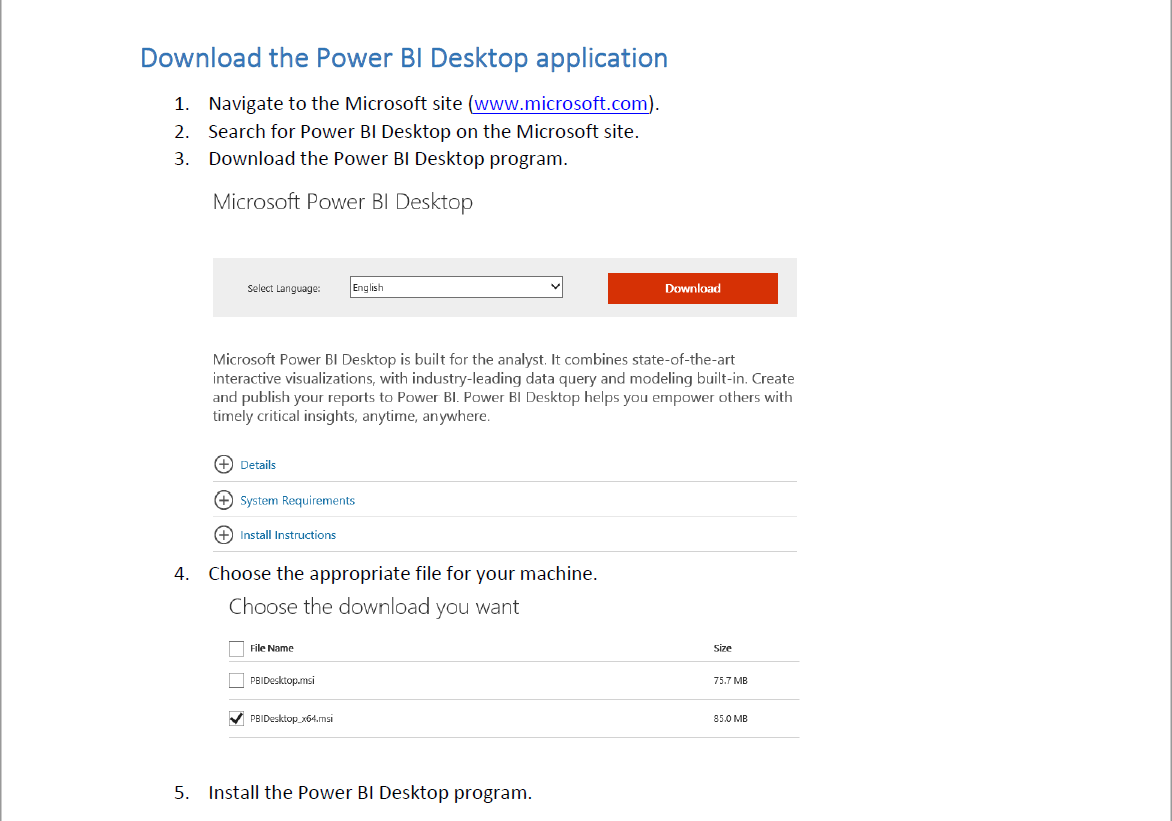 Install on machine with
access to Dynamics SL &
SQL Server

Download Power BI
PBDesktop file
32 bit – (PBDesktop.msi)
64 bit – (PBDesktop_x64.msi)
Access
Power BI User
Need access
   to the following:
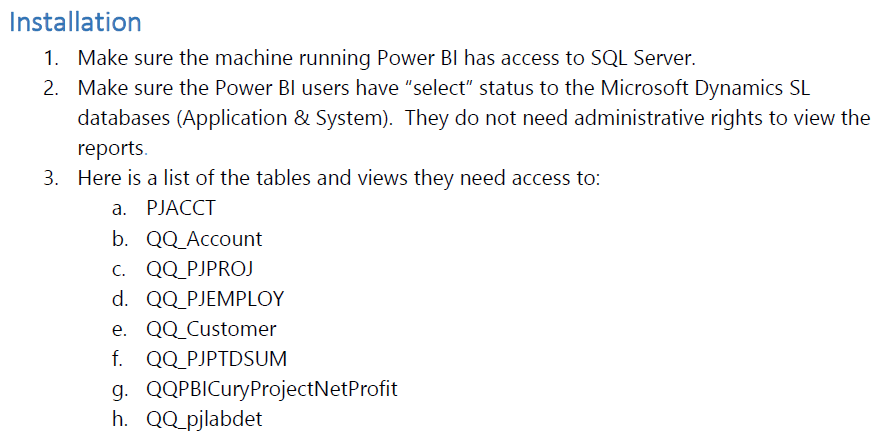 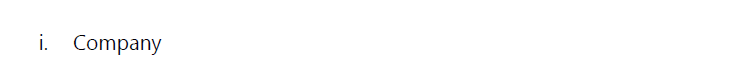 Important information
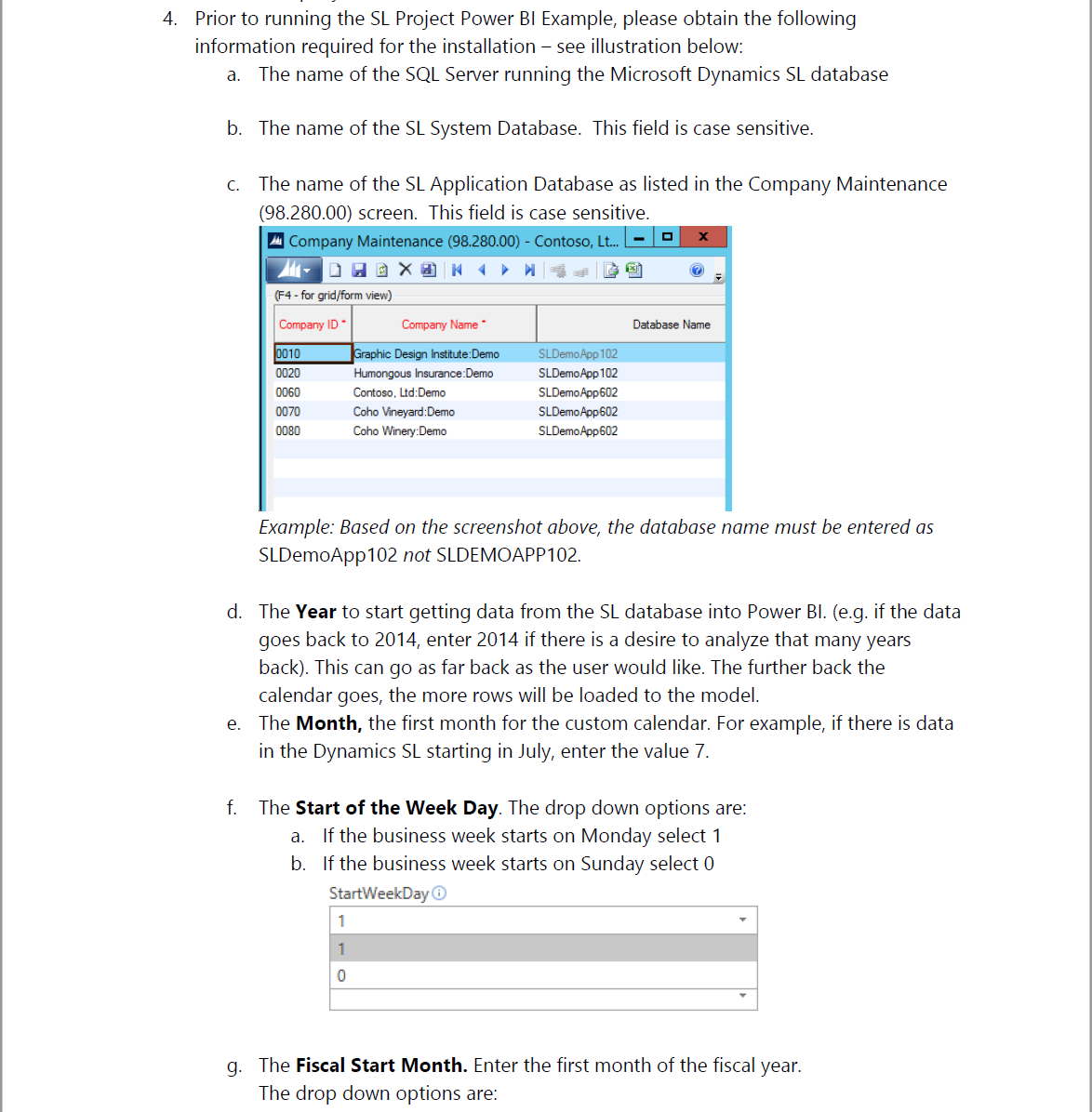 SQL Server name
SL System database name
SL Application database name
Year – to start getting data
Month – first month to pull
data
Start of the week day
1 – Monday
0 – Sunday
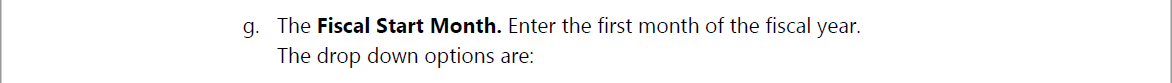 Important information
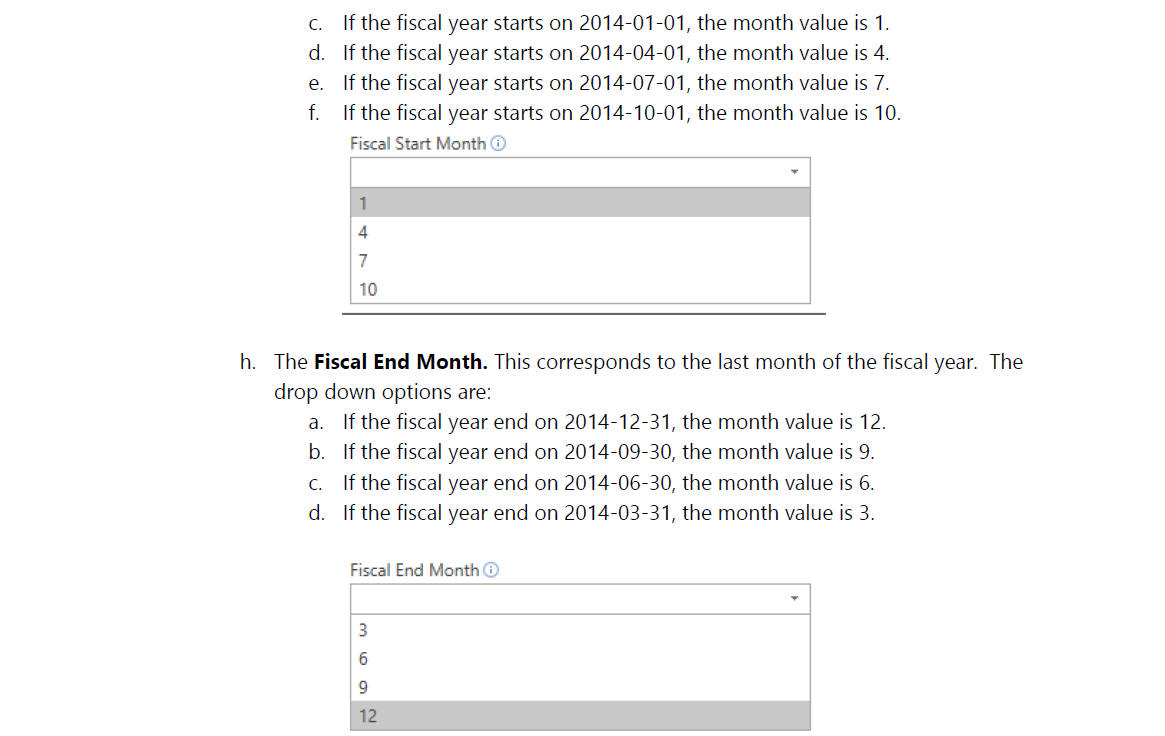 Fiscal Start Month
1 – January
4 – April
7 – July
10 – October
Fiscal End Month
12 – December
9 – September
6 – June
3 – March
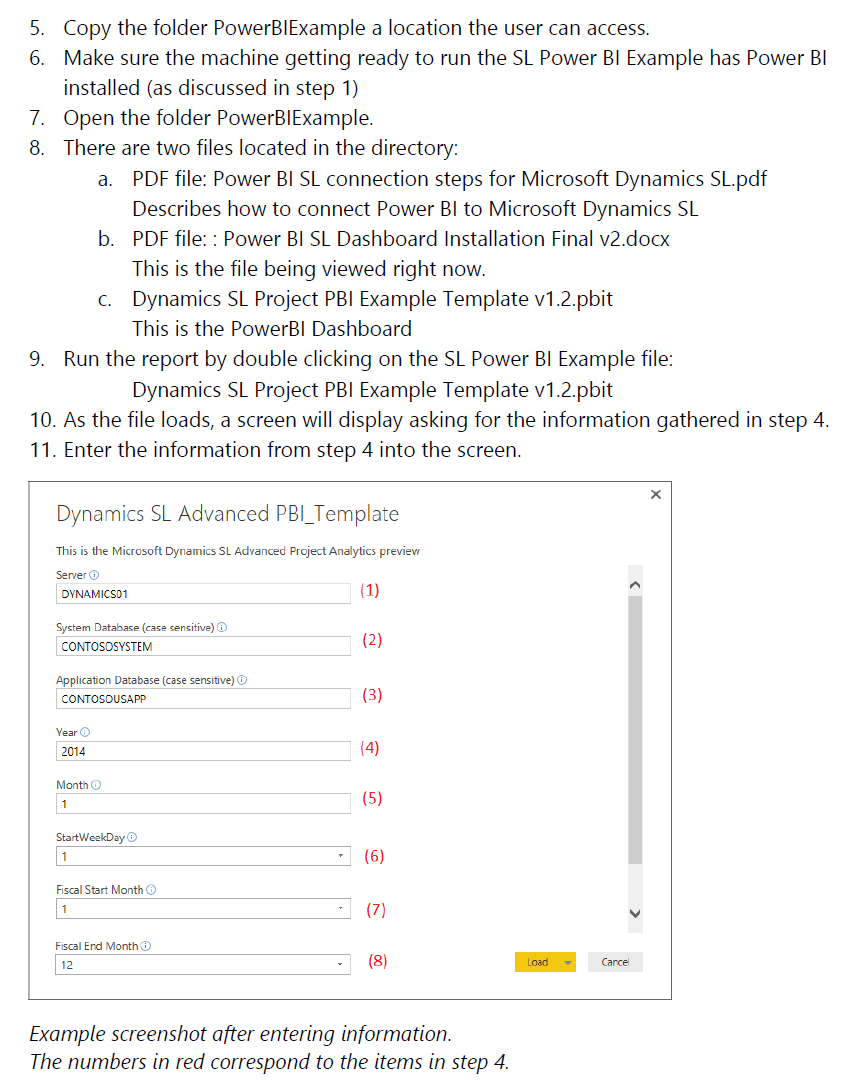 Installation
Copy PowerBIExample folder
Run file:
Dynamics SL Project PBI Example Template
Dynamics SL Project PBI Example Template v1.2
Answer question with previous information
Click load button
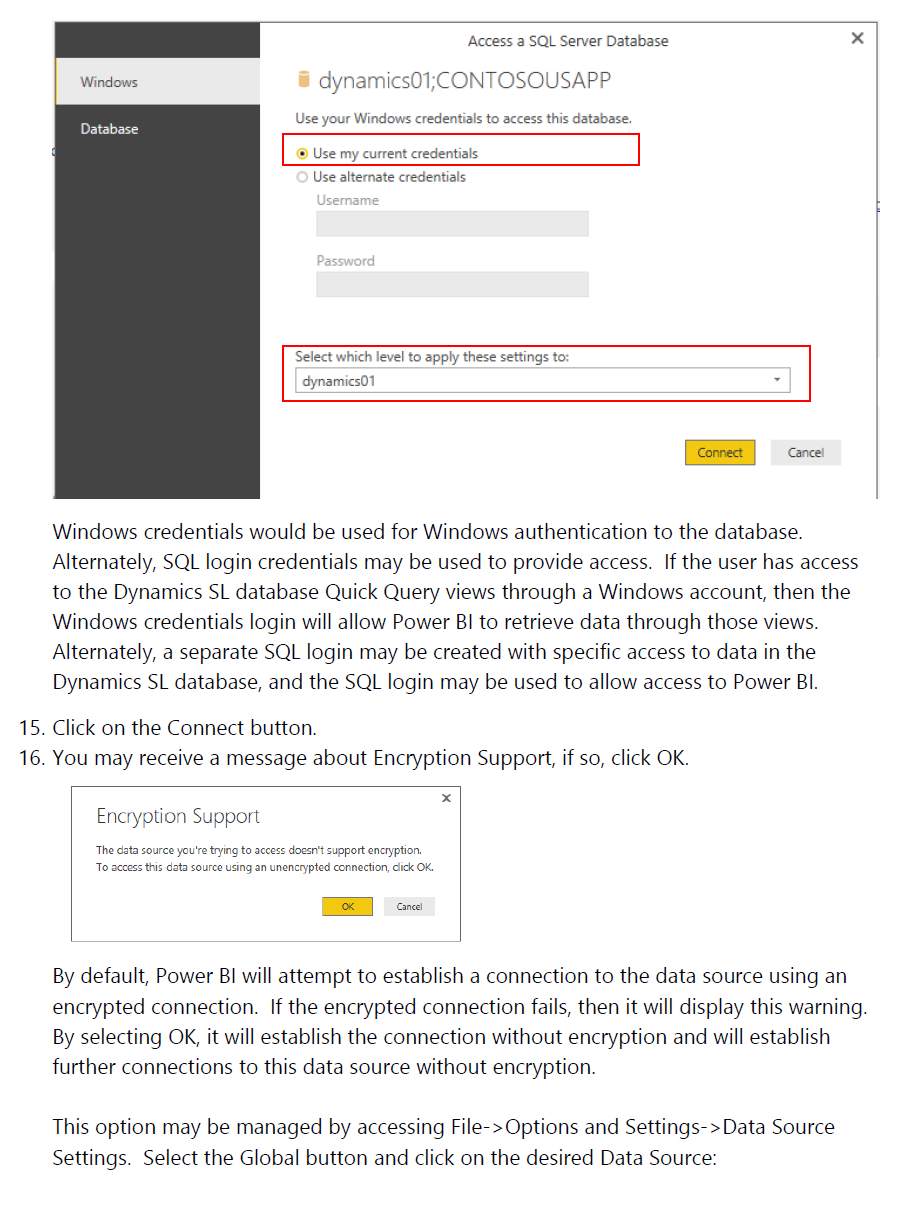 Accessing SQL Server
Window credentials
SQL Server name
Encryption Support option
Loading
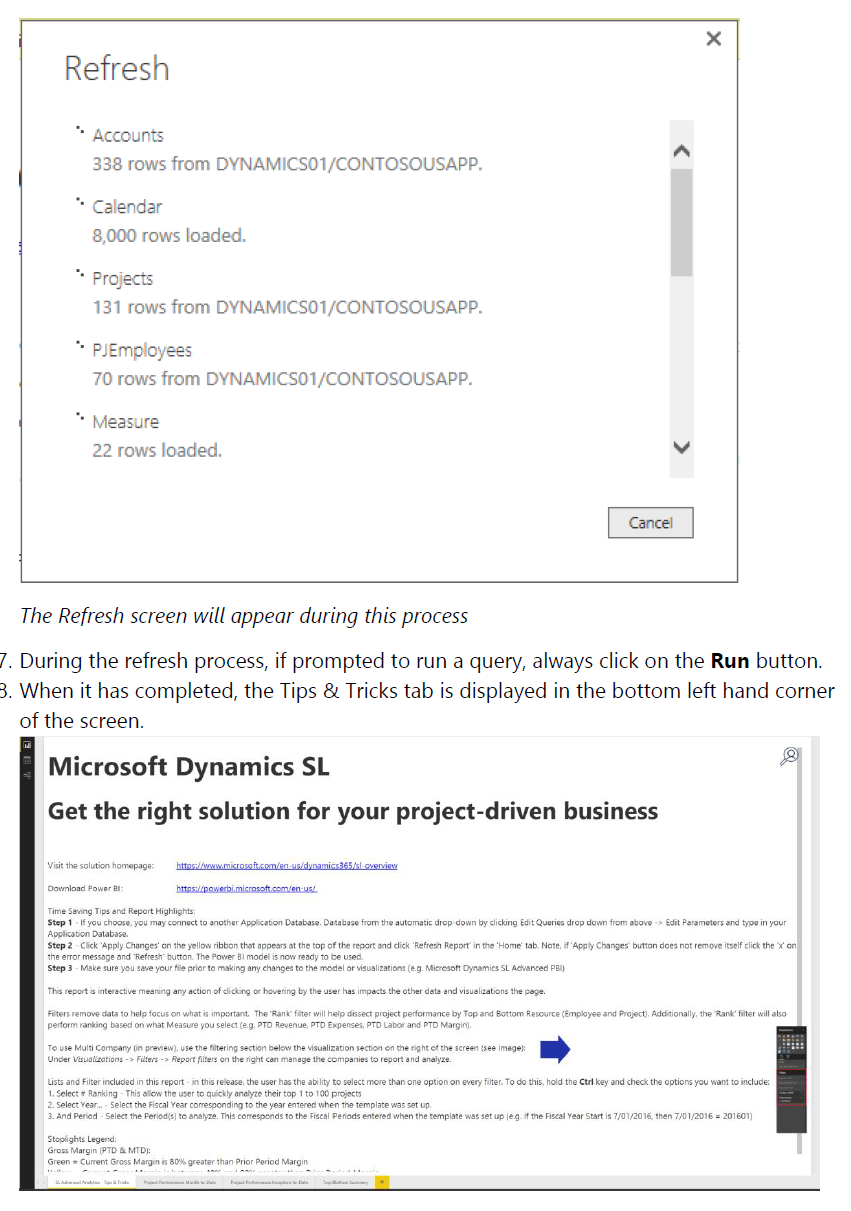 Refresh will appear
If prompted, choose to run query
Refresh
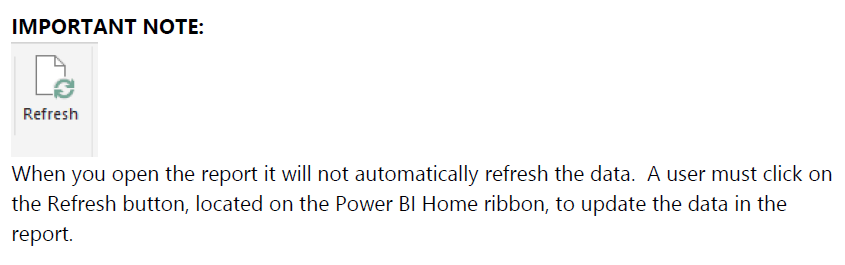 Overview of Dashboards
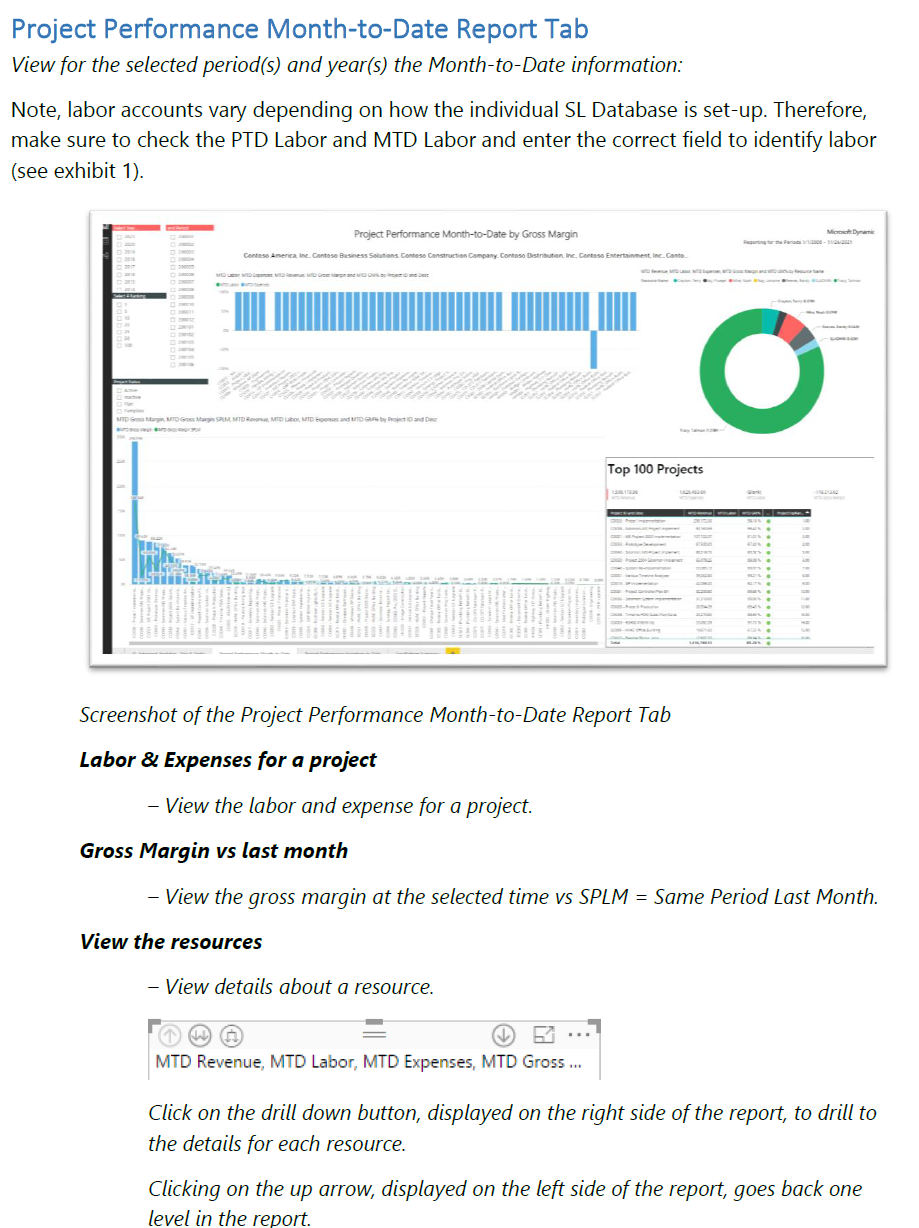 The documentation provides
high level view of dashboards
Power BI SL Project Dashboard example
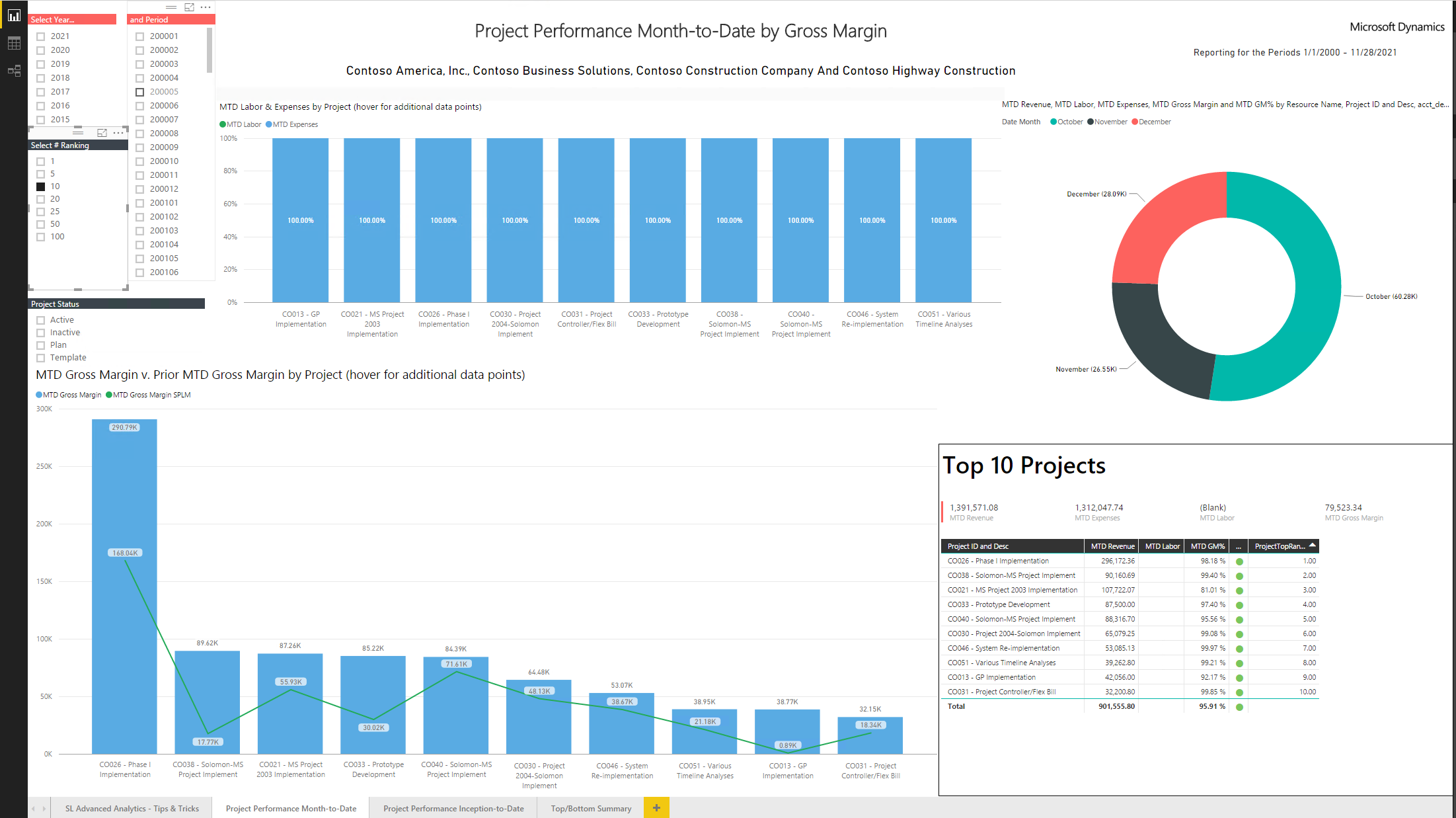 Power BI SL Project Dashboard example
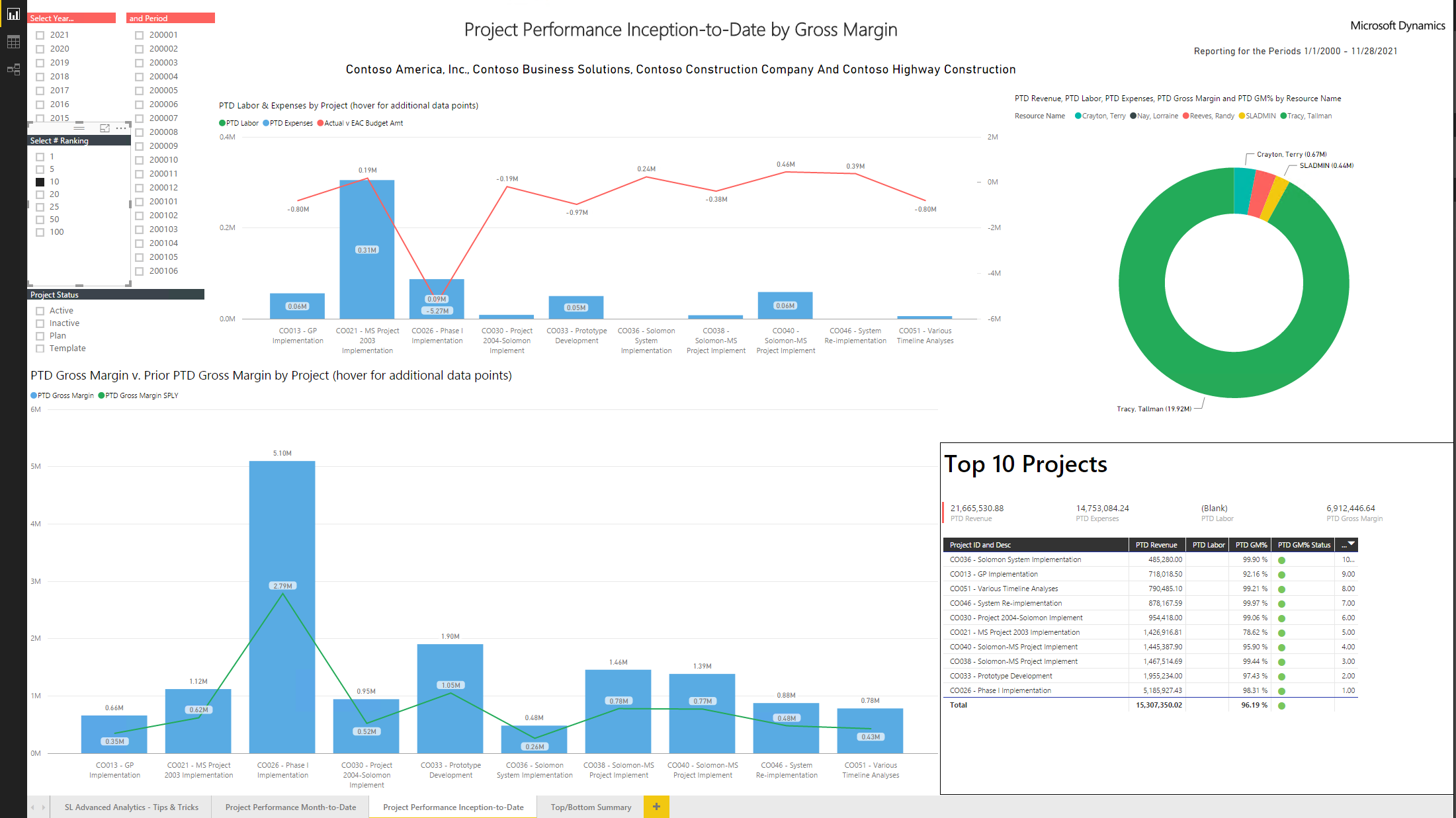 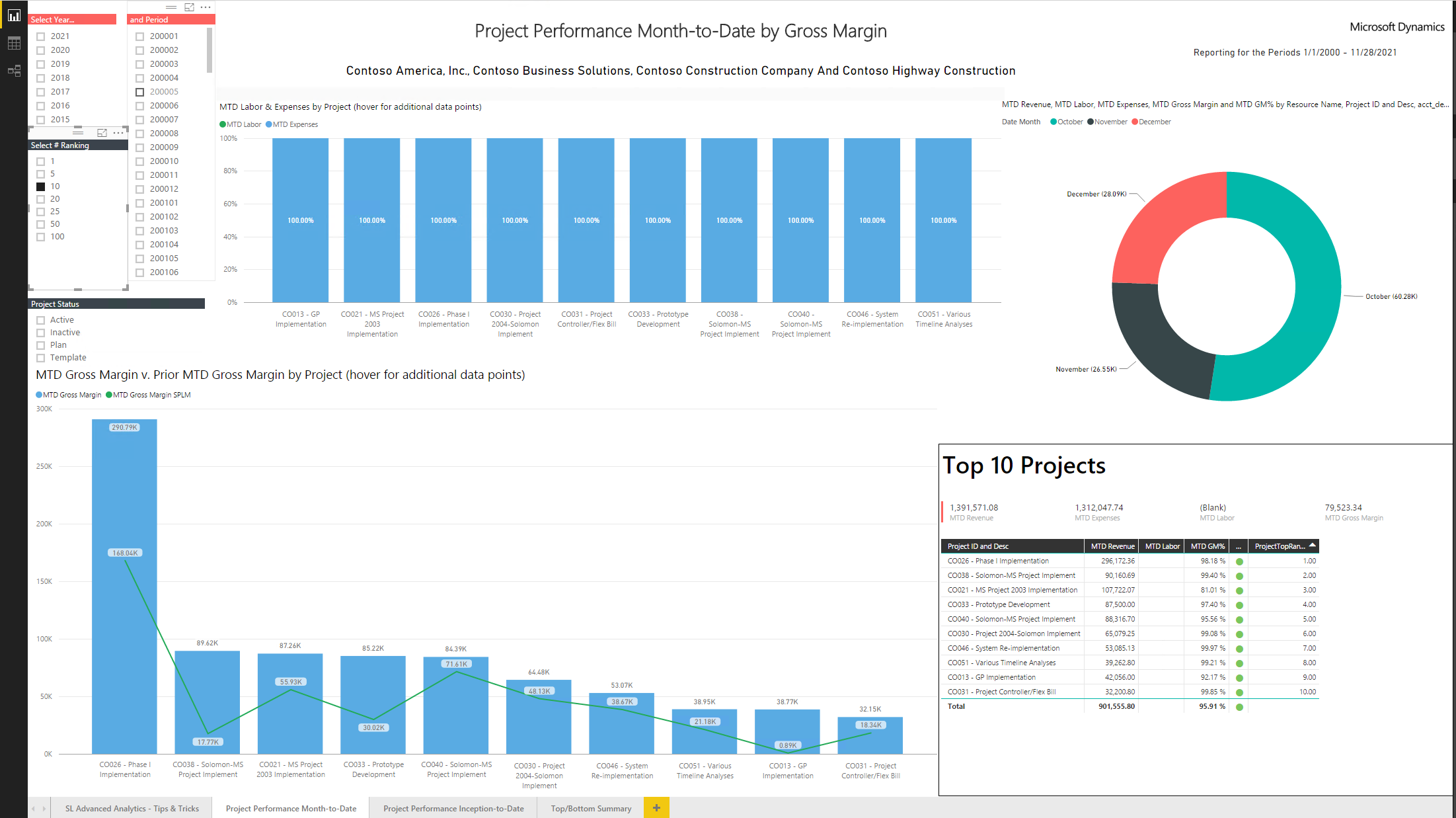 Power BI SL Project Dashboard example
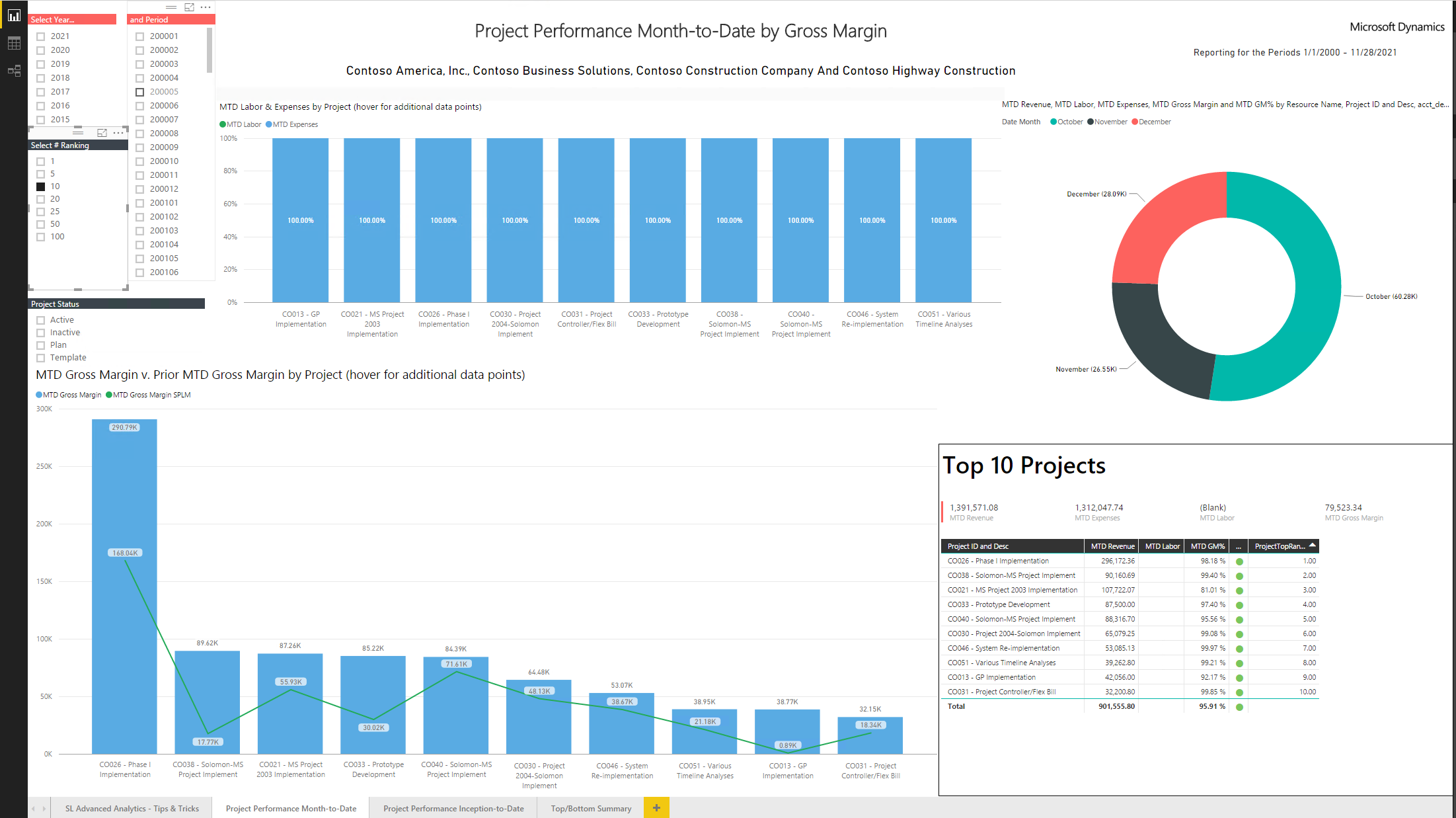 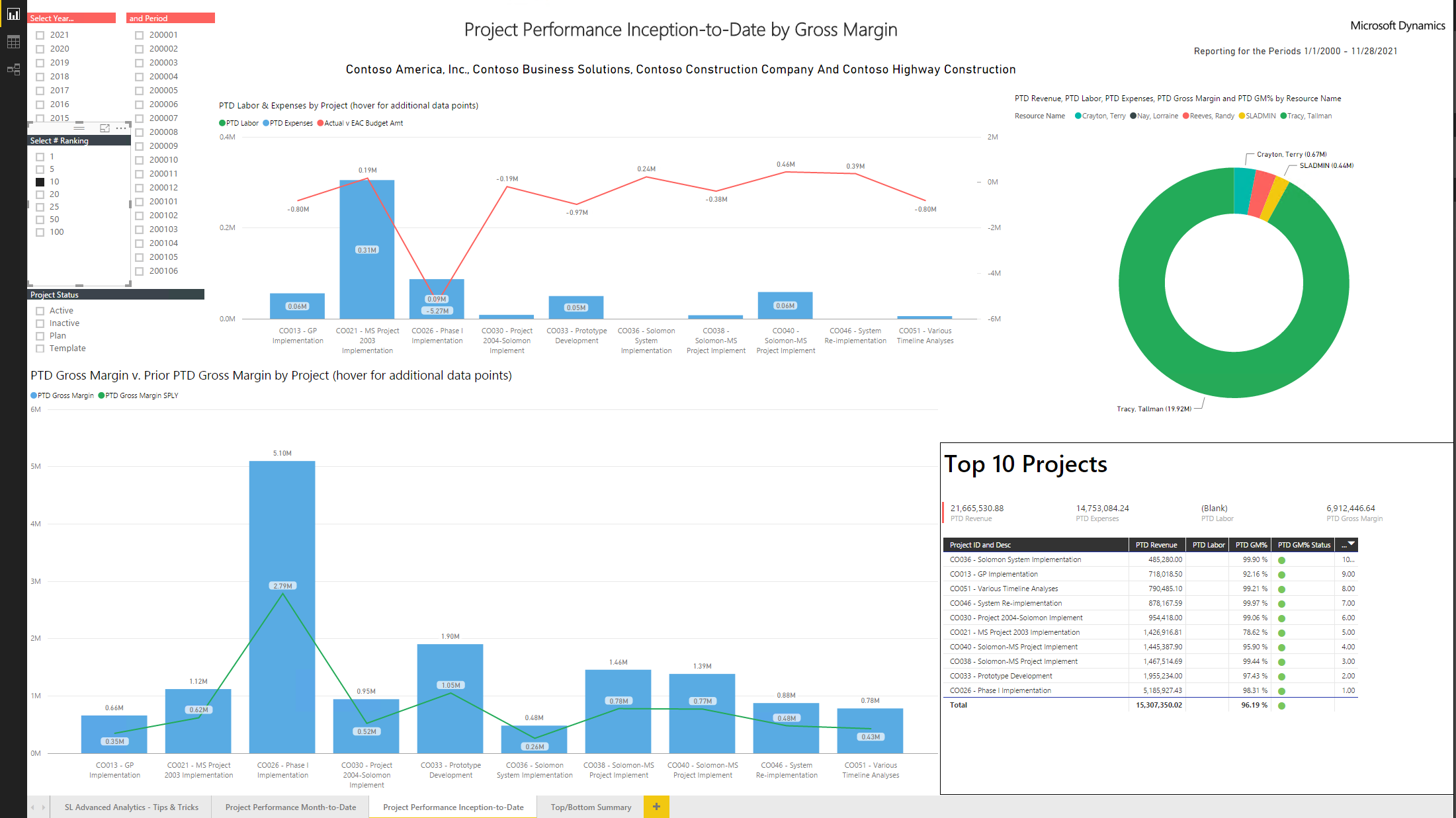 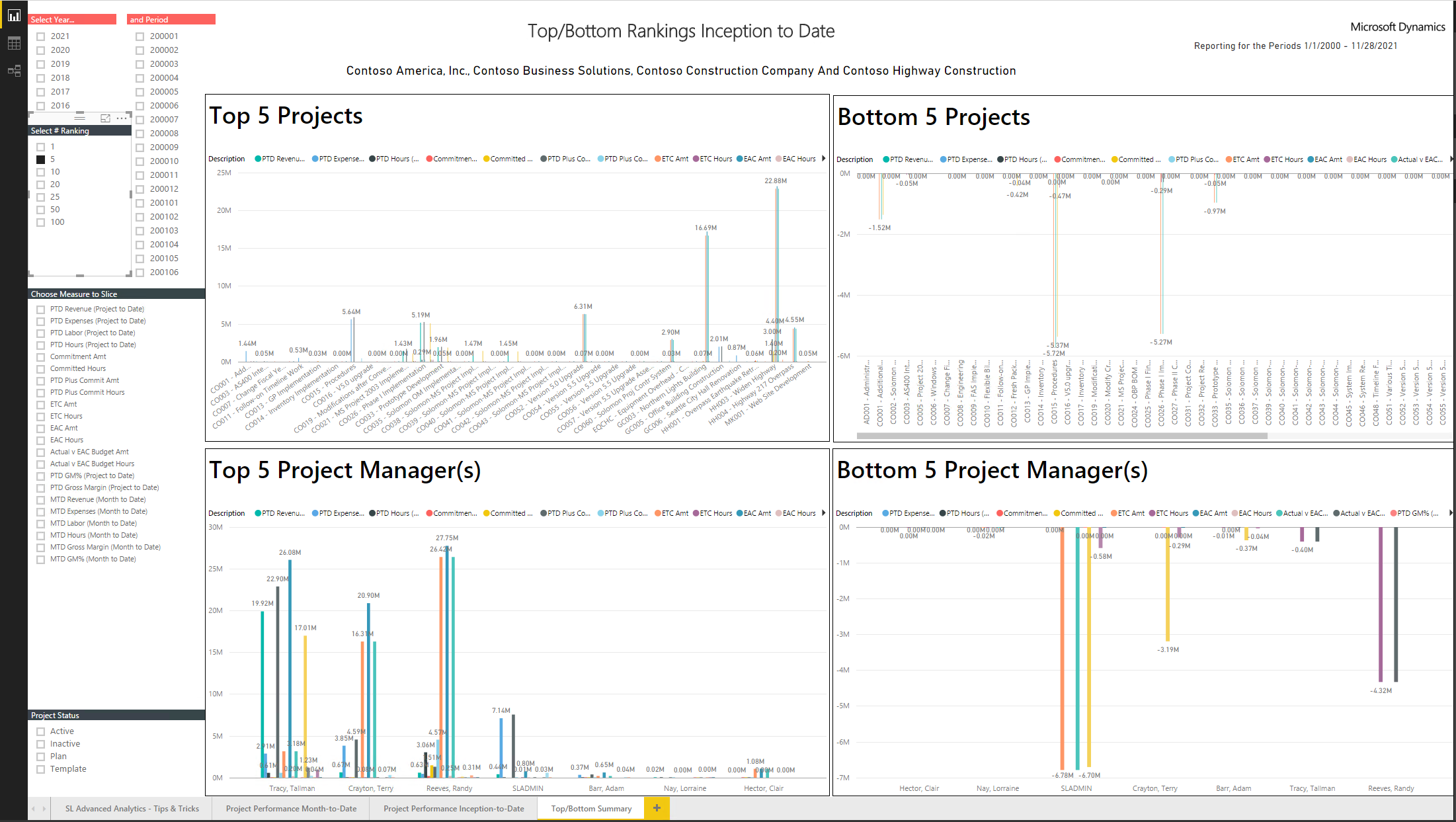 Power BI SL Project Dashboard demo
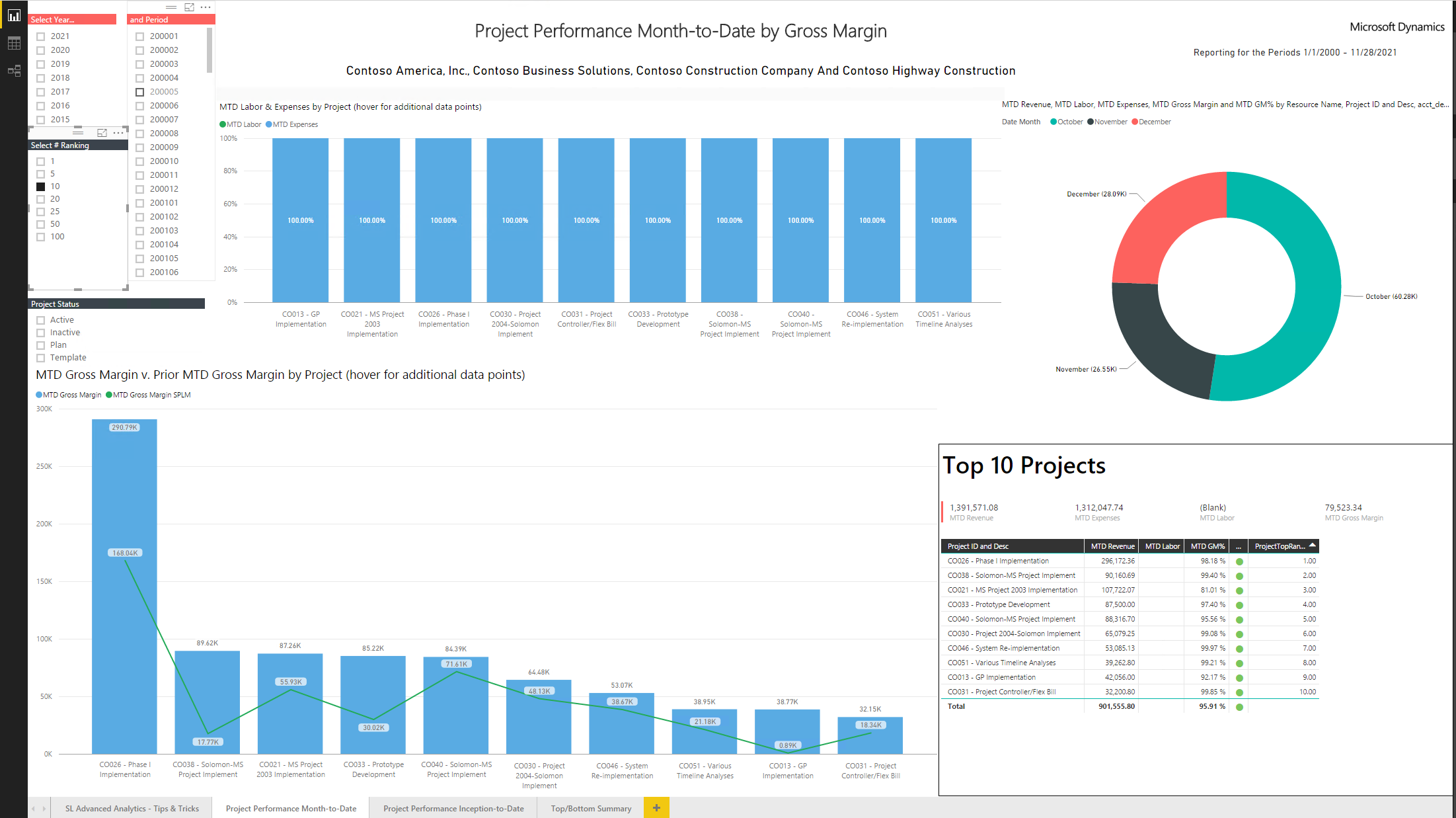 Recap
Available today!
Document on connecting SL to Power BI 
Project Power BI Dashboard 
New Power BI Dashboards coming with SL 2018 releases
V-jsuwyn@Microsoft.com